Migrating CSS to Preprocessorsby Introducing Mixins
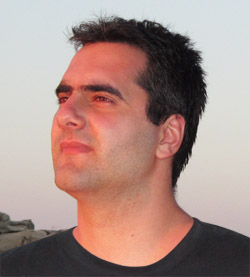 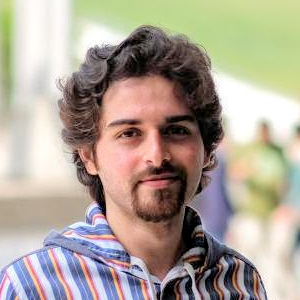 Davood Mazinanian              Nikolaos Tsantalis
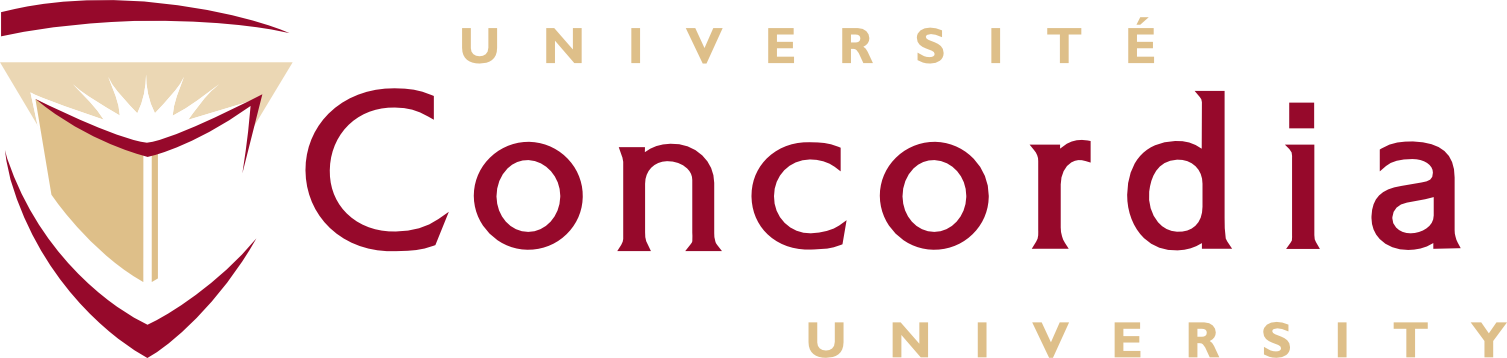 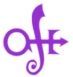 ASE’16
What is CSS?
2 / 37
3 / 37
4 / 37
CSS is a Style Sheet language
Defines how documents are presented
5 / 37
Simple syntax…
Target document (e.g., HTML)
<html>
  …
  <p>My cool paragraph</p>
  …
</html>
CSS
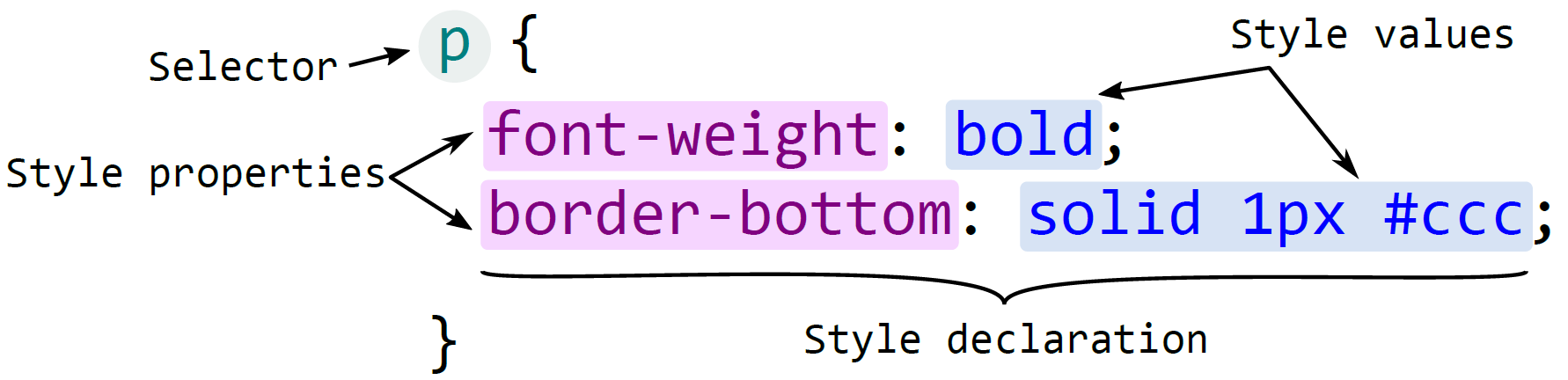 6 / 37
… yet inadequate!
Missing traditional code reuse constructs
e.g., functions and {variables}
7 / 37
Duplication is pervasive!
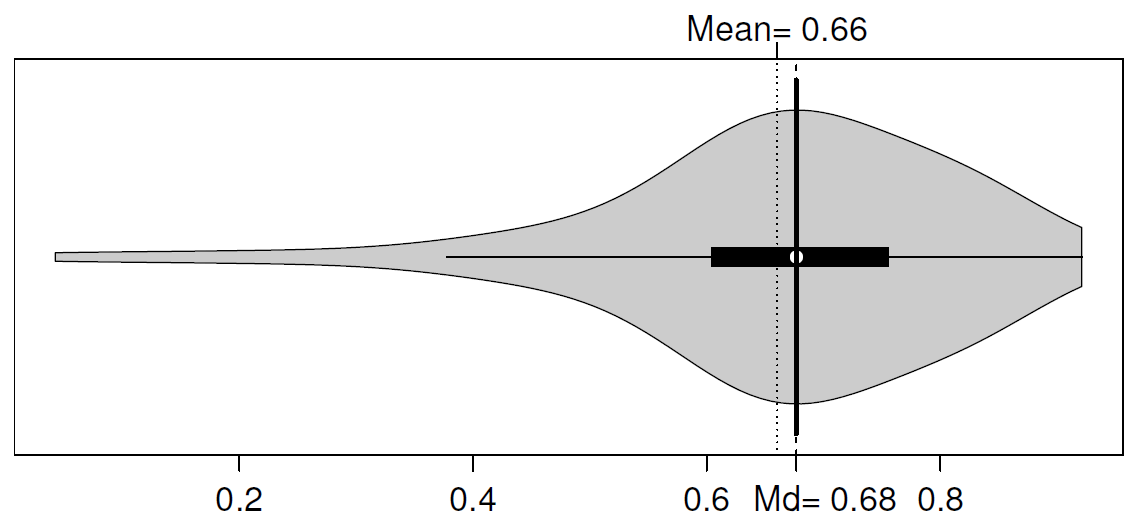 [Mazinanian et al. 2014]
8 / 37
CSS preprocessors
Add the missing features to CSS!
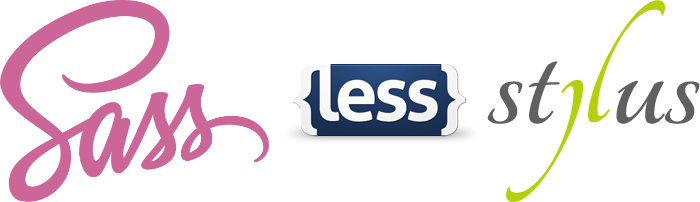 DRY: using Extend or Mixin constructs 
Developers prefer Mixins! [SANER’16]
9 / 37
Mixins  = functions!
Preprocessor code
CSS code
.s1 {
  text-align: center;
  .mixin1(8pt; Tahoma; 100px);
}

.s2 {
  float: left;
  .mixin1(10pt; Arial; 70px);
}

.s3 {
  float: right;
  font: 9pt Tahoma
}

.mixin1(@fontS; @fontN; @colW) {
  font: @fontS @fontN;
  -moz-columns: @colW 3;
  columns: @colW 3;
}
.s1 {
  text-align: center;
  font: 8pt Tahoma;
  -moz-columns: 100px 3;
  columns: 100px 3
}

.s2 {
  float: left;
  font: 10pt Arial;
  -moz-columns: 70px 3;
  columns: 70px 3;
}

.s3 {
  float: right;
  font: 9pt Tahoma
}
Transpile
10 / 37
Can we do the reverse?!
11 / 37
Extracting Mixins
CSS code
Preprocessor code
.s1 {
  text-align: center;
  font: 8pt Tahoma;
  -moz-columns: 100px 3;
  columns: 100px 3
}

.s2 {
  float: left;
  font: 10pt Arial;
  -moz-columns: 70px 3;
  columns: 70px 3;
}

.s3 {
  float: right;
  font: 9pt Tahoma
}
.s1 {
  text-align: center;
  .m1(8pt; Tahoma; 100px);
}

.s2 {
  float: left;
  .m1(10pt; Arial; 70px);
}

.s3 {
  float: right;
  font: 9pt Tahoma
}

.m1(@fontS; @fontN; @colW) {
  font: @fontS @fontN;
  -moz-columns: @colW 3;
  columns: @colW 3;
}
Extract Mixin
12 / 37
Why should we do the reverse?!
13 / 37
Why?
A core for Migration
For the people who still like ‘Vanila’

Preprocessors are under-utilized
More opportunities than what is actually used
14 / 37
How?
1) Group duplicated declarations
2) Detect differences
3) Extract the mixin
Make mixin calls!
15 / 37
1) Grouping declarations
.s1 {
  text-align: center;
  font: 8pt Tahoma;
  -moz-columns: 100px 3;
  columns: 100px 3
}
 
.s2 {
  float: left;
  font: 10pt Arial;
  -moz-columns: 70px 3;
  columns: 70px 3;
}

.s3 {
  float: right;
  font: 9pt Tahoma
}
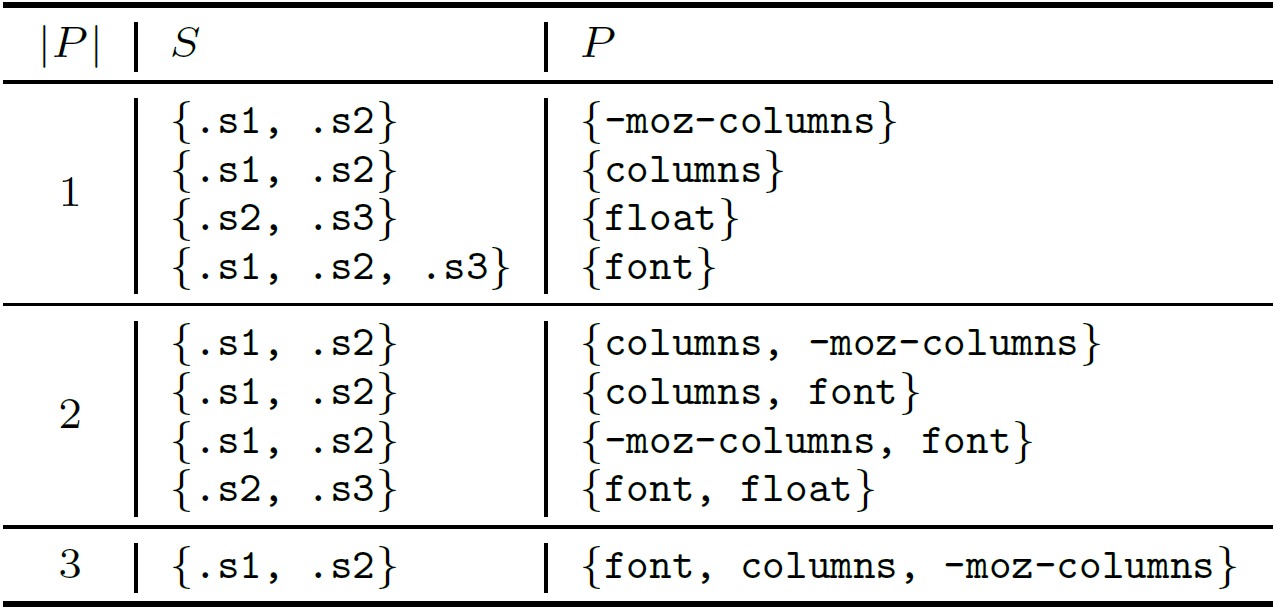 Brute force ⟹ combinatorial explosion
16 / 37
1) Grouping declarations
.s1 {
  text-align: center;
  font: 8pt Tahoma;
  -moz-columns: 100px 3;
  columns: 100px 3
}
 
.s2 {
  float: left;
  font: 10pt Arial;
  -moz-columns: 70px 3;
  columns: 70px 3;
}

.s3 {
  float: right;
  font: 9pt Tahoma
}
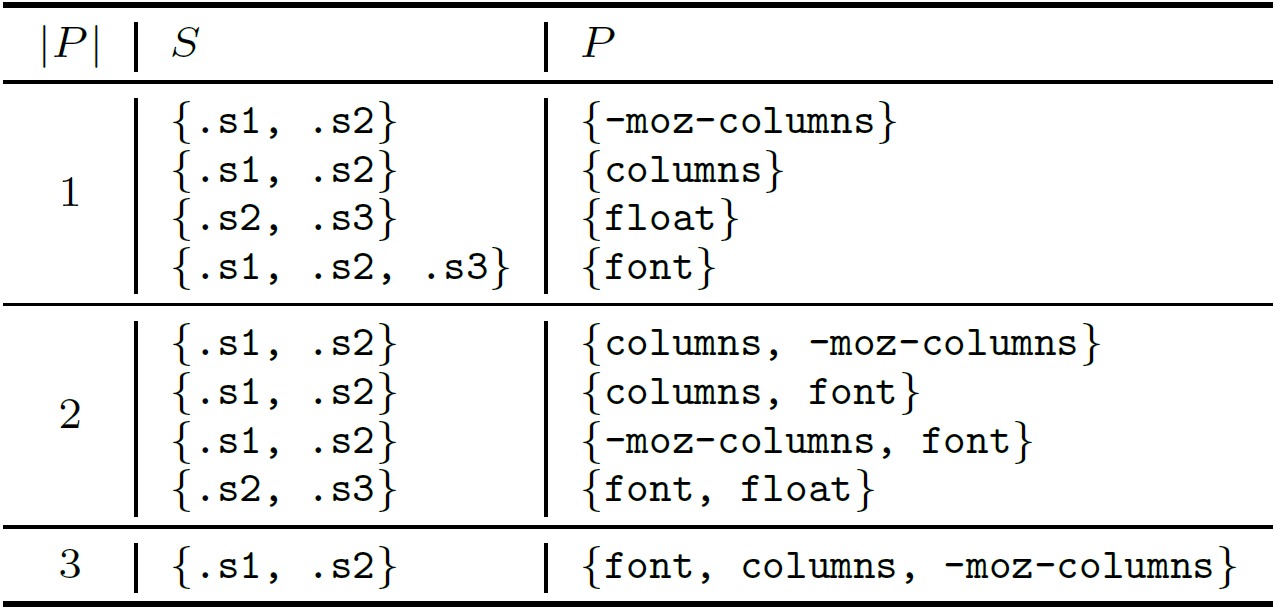 Using frequent itemset mining!
17 / 37
1) Grouping declarations
Frequent Itemsets:

Set of items bought together (in a store)
in at least s transactions (|s| ⩾ 2)
18 / 37
1) Grouping declarations
Frequent Declarations:

Set of declarations appearing together
In more than s selectors (|s| ⩾ 2)
19 / 37
1) Grouping declarations
.s1 {
  text-align: center;
  font: 8pt Tahoma;
  -moz-columns: 100px 3;
  columns: 100px 3
}
 
.s2 {
  float: left;
  font: 10pt Arial;
  -moz-columns: 70px 3;
  columns: 70px 3;
}

.s3 {
  float: right;
  font: 9pt Tahoma
}
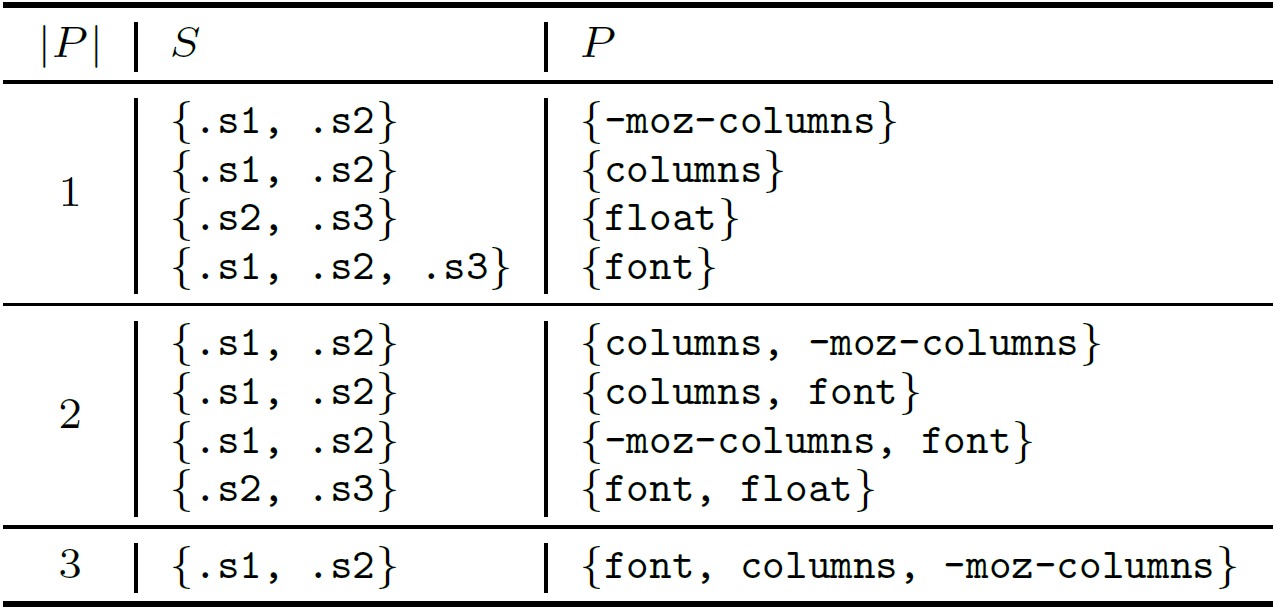 Application of the FP-Growth algorithm
20 / 37
2) Detecting differences in values
.mixin(@v1; @v2; @v3) {
  border: @v1 @v2 @v3;
}

.s1 {
  float: left;
  will-change: transform;
  .mixin(#f00; 1px; solid);
}
.s2 {
  color: red;
  .mixin(dotted; red; thin);
}
.s1 {
  float: left;
  will-change: transform;
  border: #f00 1px solid;
}

.s2 {
  color: red;
  border: dotted red thin;
}
3 differences = 3 parameters
21 / 37
2) Detecting differences in values
.mixin(@style) {
  border: #f00 1px @style;
}

.s1 {
  float: left;
  will-change: transform;
  .mixin(solid);
}
.s2 {
  color: red;
  .mixin(dotted);
}
.s1 {
  float: left;
  will-change: transform;
  border: #f00 1px solid;
}

.s2 {
  color: red;
  border: dotted red thin;
}
1 difference = 1 parameter
22 / 37
2) Detecting differences in values
.s1 {
  float: left;
  will-change: transform;
  border: #f00 1px solid;
}

.s2 {
  color: red;
  border: dotted red thin;
}
ISP: border-style
Detecting 
Individual Style Properties
ISP: border-style
23 / 37
Extract mixin!
Add the grouped declarations to the mixin
Parameterize declarations
Each difference = 1 parameter
Make mixin calls and put them in selectors…
where?!
24 / 37
Are these transformations safe?
25 / 37
What can go wrong?
Expected output
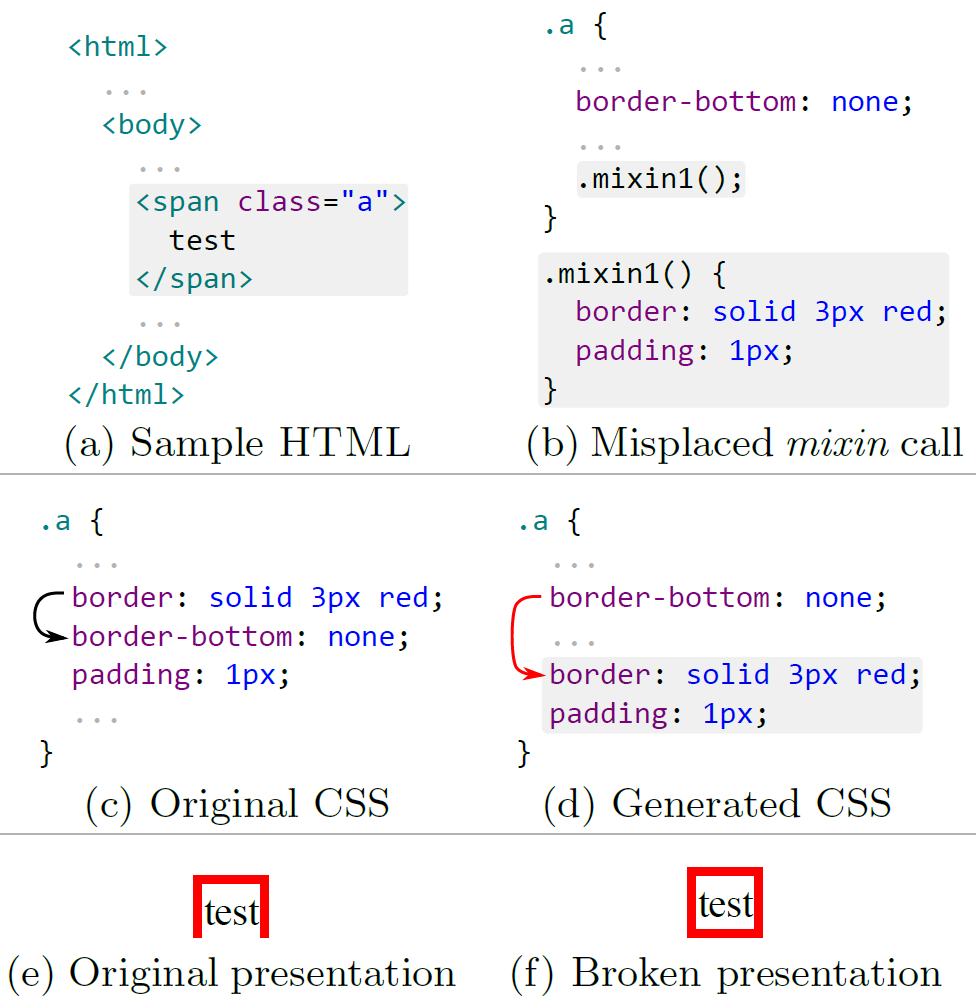 Extract Mixin
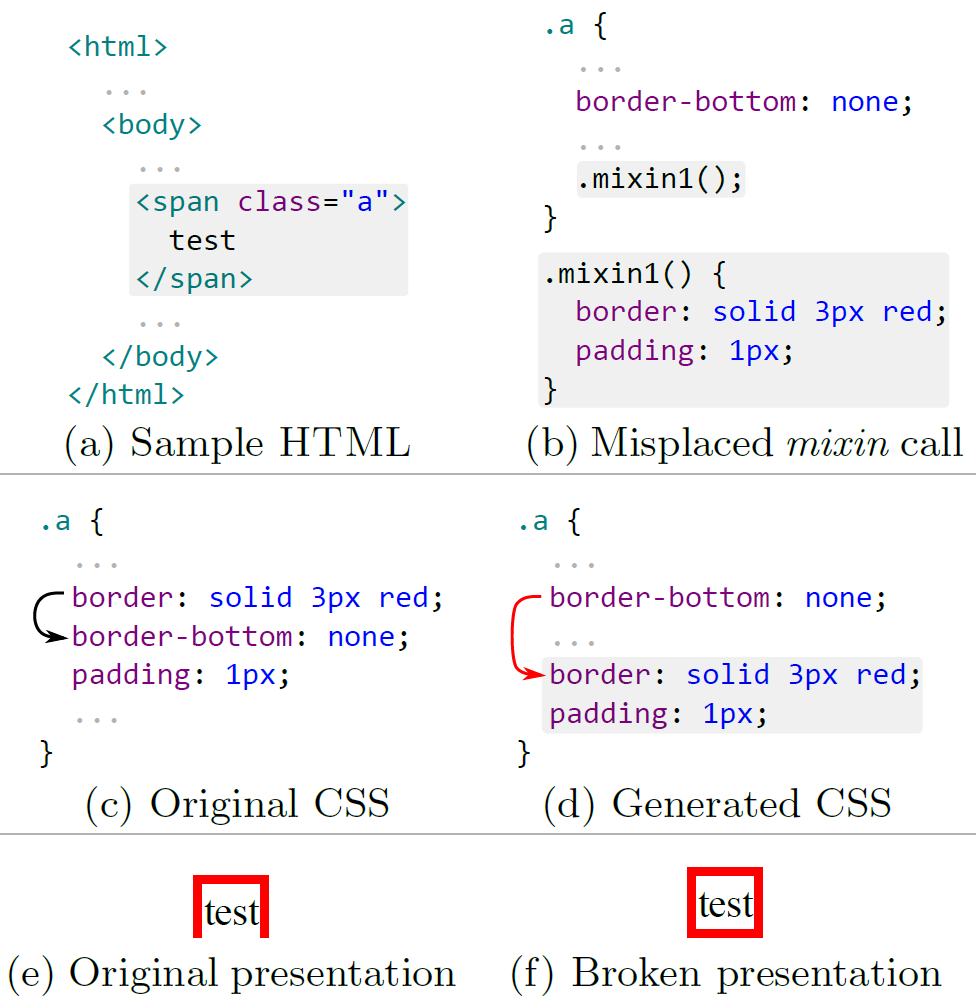 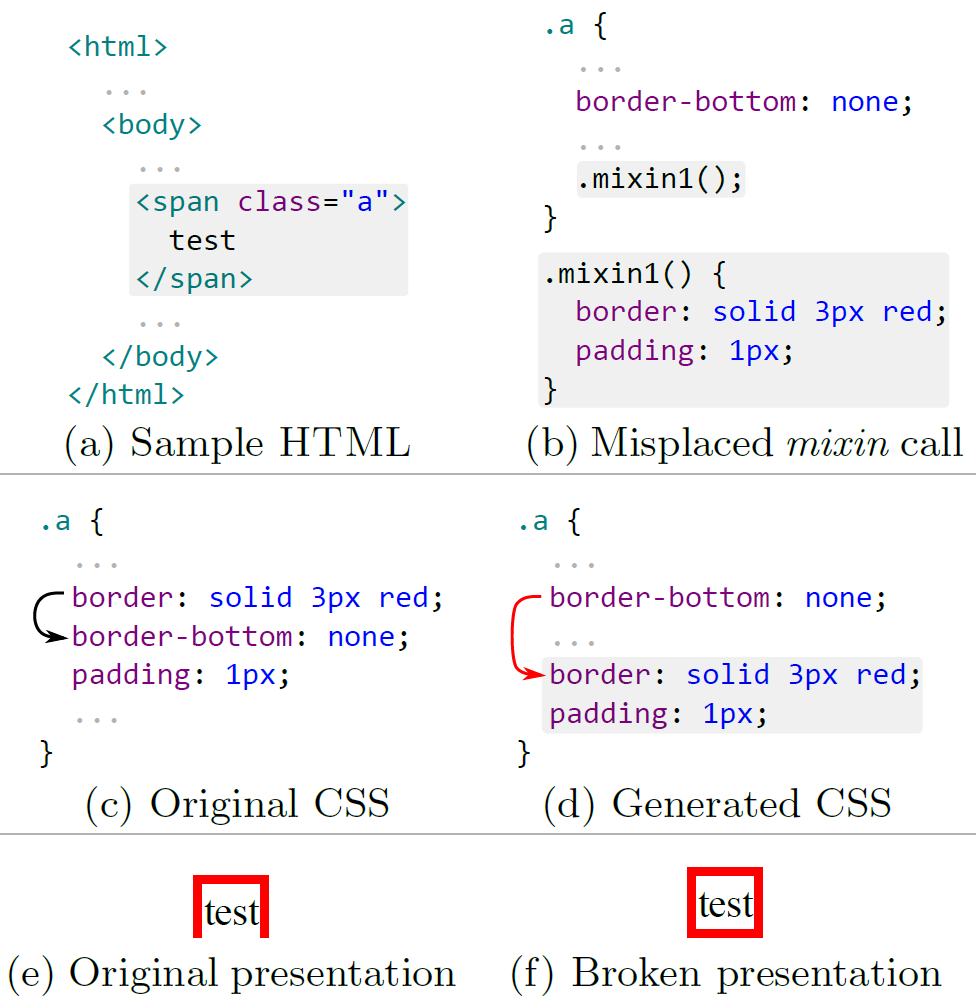 Resulting
 output
Transpile
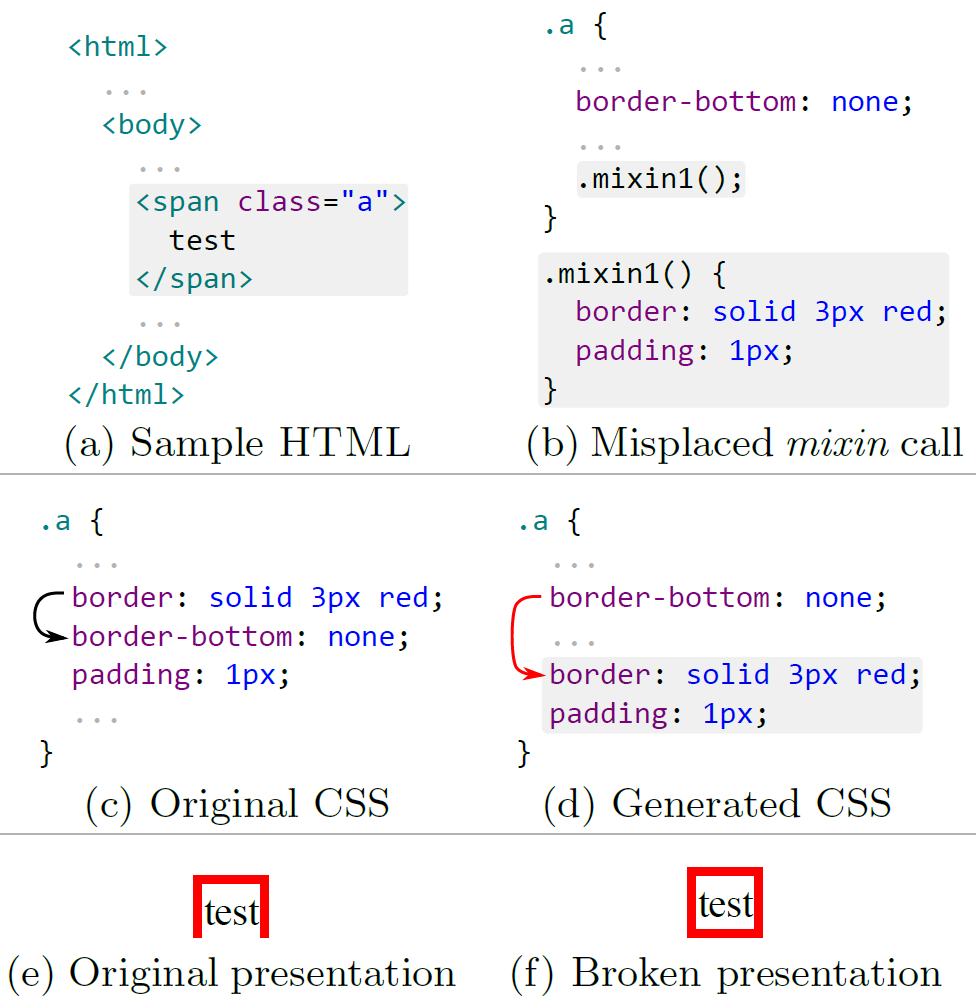 26 / 37
Preserving Presentation
Precondition:
Preserve all order dependencies [Mazinanian et al. 2014]
.a {
  ...
  border: solid 3px red;
  border-bottom: none;
  padding: 1px;
  ...
}
Mixin call position: A CSP!
Variables: .mixin(), border-bottom
Values’ domain: 1, 2
pos(.mixin()) < pos(border-bottom)
27 / 37
Evaluation
Dataset:
21 Websites from [SANER’16] dataset
8 CSS Libraries
For every pair of matching style rules (S, S’) defined in C
and C’, respectively, style-map(S) == style-map(S’).
style-map(S) : what styles are assigned 
to an individual style property
28 / 37
Evaluation
RQ1: Is the presentation preserved?
CSS After (C’)
CSS Before (C)
Preprocessor Code
Extract Mixin
Transpile
For every pair of matching style rules (S, S’) defined in C
and C’, respectively, style-map(S) == style-map(S’).
style-map(S) : what styles are assigned 
to an individual style property
Test the presentation preservation conditions
29 / 37
RQ1: Preserving Presentation
The main condition:
Select the same elements,
Same ISPs should get equivalent styles
<html>
  …
  <></>
  …
  <></>
  …
    <></>
    …
      <></>
      <></>
    …
    <></>
    <></>
    …
</html>
<html>
  …
  <></>
  …
  <></>
  …
    <></>
    …
      <></>
      <></>
    …
    <></>
    <></>
    …
</html>
ISP1: border-left-color 
Value: green
ISP1: border-left-color 
Value: #0f0
Before
After
30 / 37
RQ1 Results
RQ1: All tests were eventually passed!
9555 opportunities were tested
Bugs related to implementation
Bugs related to assigning correct ISPs
31 / 37
Evaluation
RQ2: Can we detect all manually-developed mixins?
Preprocessor
(Manually developed)
Preprocessor
(Automatically Generated)
CSS
Transpile
Extract Mixin
Compare mixins
32 / 37
RQ2 Results
Almost 98% recall
189 / 193 manually developed mixins
2 advanced features (in 4 mixins) that we do not support
33 / 37
Libraries are better coded!
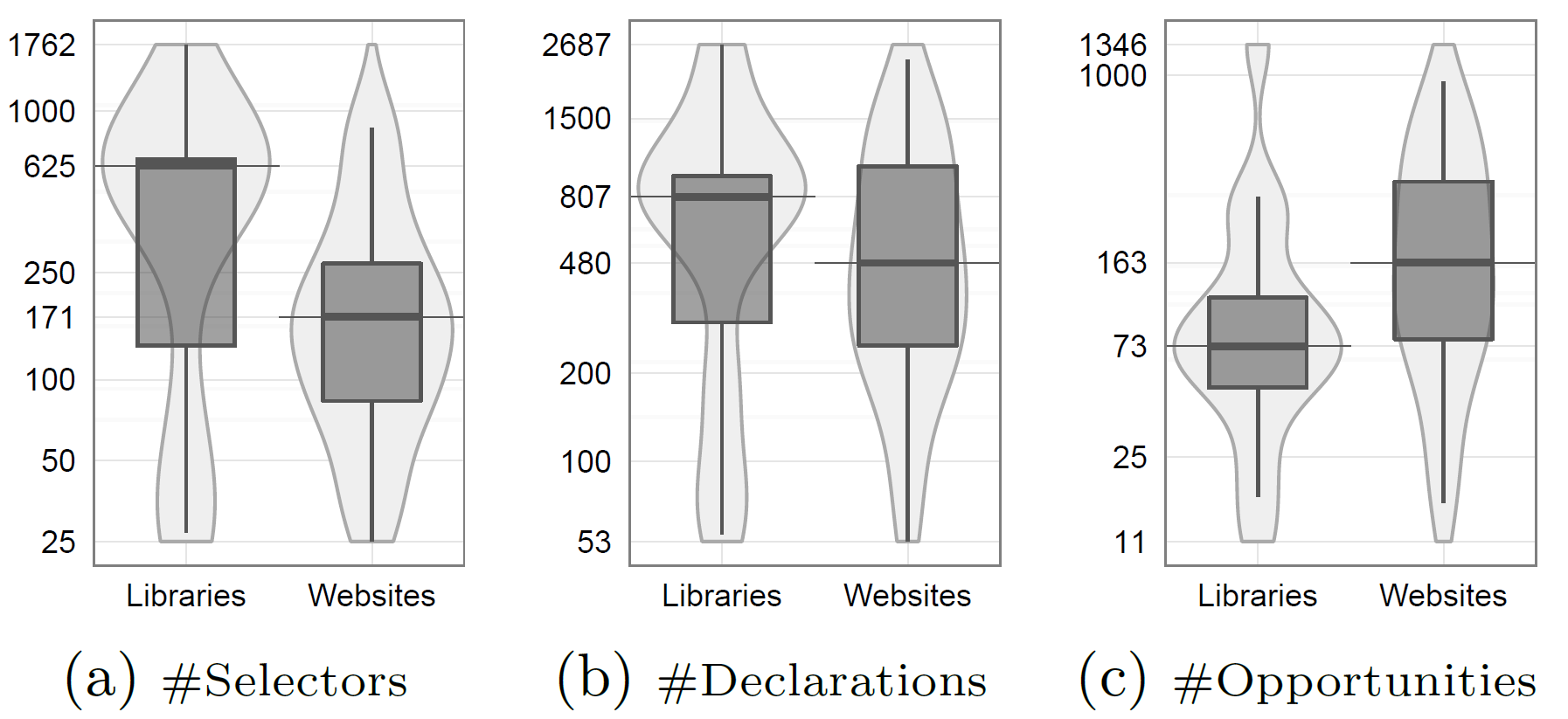 34 / 37
Limitations
High number of opportunities
Filter out based on box plot outliers
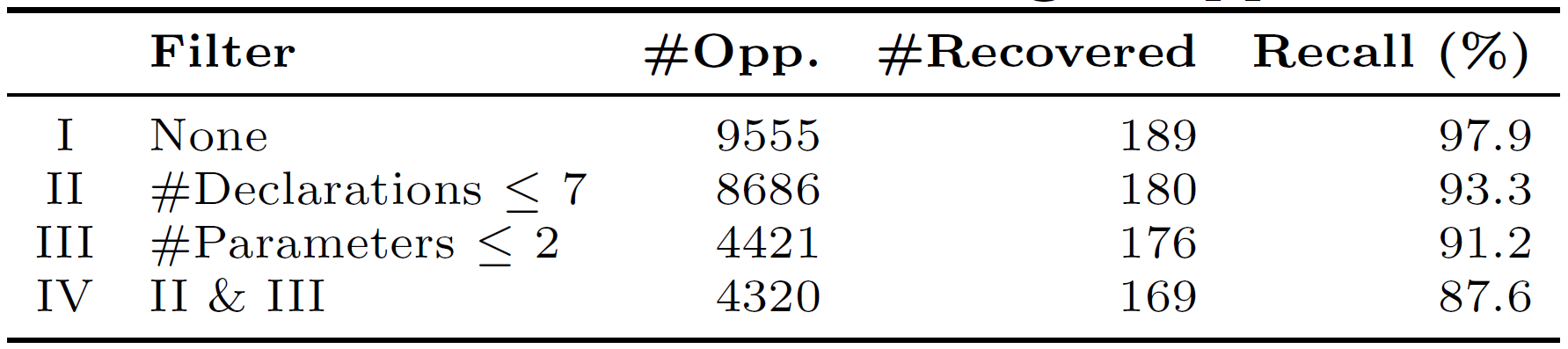 35 / 37
Conclusions and Future Work
An approach for extracting mixins
Safe to apply
High recall
Filters can reduce the number of opportunities, while keeping recall high
Yet we need a ranking mechanism
Conducting a user study is crucial
36 / 37
Let’s collaborate!
Check my tool out!
/dmazinanian
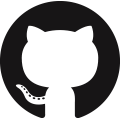 dmazinanian.me
37 / 37
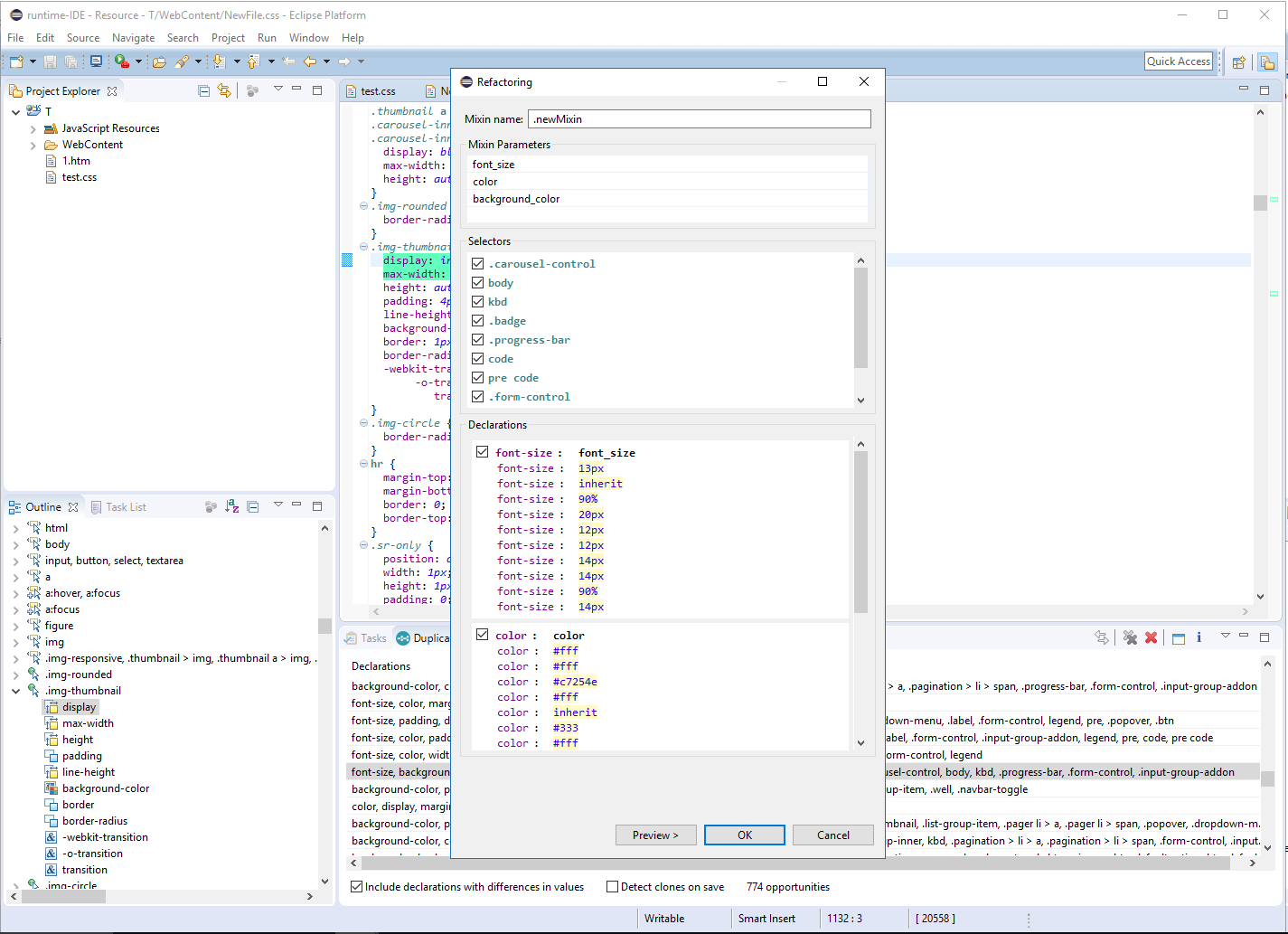 38 / 37
What we don’t support
String interpolation
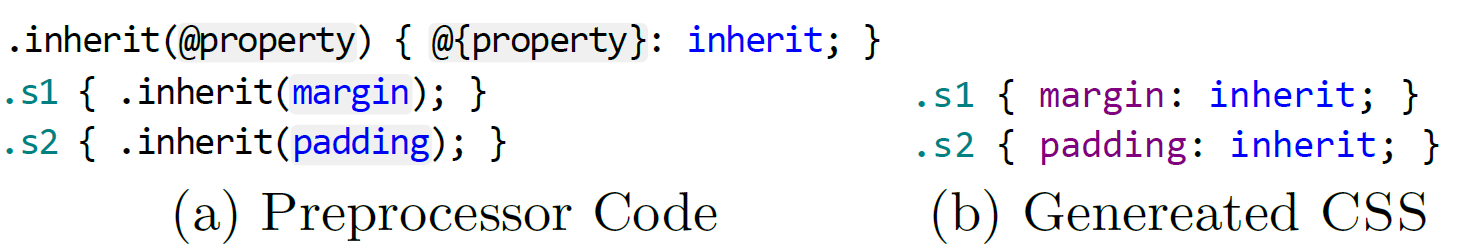 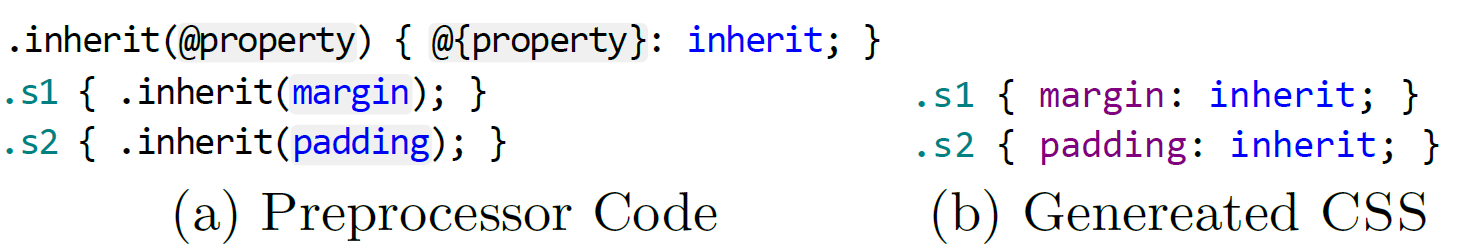 39 / 37
Preserving Presentation
Precondition II:
The ordering of the style declarations inside a mixin should preserve their original order dependencies in the style rules from which they are extracted

The “template” ensures that
The only possibility: conflicting dependencies
40 / 37
2) Detecting differences in values
.mixin(@mtop; @mbottom) {
  margin: @mtop 5px @mbottom 5px;
}

.s1 {
  ...
  .mixin(3px; 3px);
  ...
}

.s2 {
  ...
  .mixin(2px; 1px);
  ...
}
.s1 {
  ...
  margin-left: 5px;
  margin-right: 5px;
  margin-top: 3px;
  margin-bottom: 3px;
  ...
}

.s2 {
  ...
  margin: 2px 5px 1px;
  ...
}
Shorthand Declaration
41 / 37
References
[FSE’14] Davood Mazinanian, Nikolaos Tsantalis, and Ali Mesbah, "Discovering Refactoring Opportunities in Cascading Style Sheets," 22nd ACM SIGSOFT International Symposium on the Foundations of Software Engineering (FSE'2014), pp. 496-506, 2014
[SANER’16] Davood Mazinanian, and Nikolaos Tsantalis, "An Empirical Study on the Use of CSS Preprocessors," 23rd IEEE International Conference on Software Analysis, Evolution, and Reengineering (SANER'2016), pp. 168-178, 2016.
42 / 37